Hate and FearIngredients of a Psychedelic Ideological Cocktail
Bálint Magyar
Ideology in Post-Communist Patronal Autocracy
Extremist political actors 
Ideology driven
Ruling (dominant) party
Ideology applying
utilitarian  cynic, rational
functionality coherence  ideologically inconsistent
utilitarian determination
protected group is stable, stigmatized group is variable
fear campaigns
legitimizing/genereting effect
ensuring central political position
believer  fanatic, emotional
value coherence  ideologically consistent
ideological determination 
both protected group and stigmatized group are stable
hate actions and crimes
relativizing effect
ensuring recruitment buffer for the ruling party
[Speaker Notes: Edward C. Banfield: amoral familism
Haraszti: elvszerű elvszerűtlenség (Principled unprincipledness)]
Applied ideology: political functions of ideological panels used by the ruling party
[Speaker Notes: A nyertesek magukra ismernek, a veszteseket hulyitik]
Stigmatized groups’ criteria to meet the needs of ideology applying functionality
Legend:              : facilitating factor             : hindering factor                      : ideological carrier
[Speaker Notes: A nyertesek magukra ismernek, a veszteseket hulyitik

Hate campaign helyett fear campaign
Substitute target group = ideological substitute good]
Conspiracy theories
aliens

establishment,
international financial capital, Jews, 
IMF, EU, UN

Soros, Juncker,
Verhofstadt
immaterial


materialized


anthropomorphized,
personalized
Ingredients of a Psychedelic Ideological Cocktail“Letʼs not let Soros have the last laugh!”
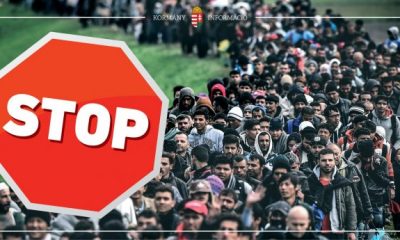